Programme d’ergothérapie
Saviez-vous que…
Plusieurs besoins des populations vulnérables en matière de participation occupationnelle demeurent non répondus?
Le programme d’ergothérapie contribue à la mission de responsabilité sociale facultaire par le biais de son stage de maitrise?
Le programme dessert certaines des populations vulnérables telles que les enfants en milieux scolaires, les réfugiés, les enfants en milieux défavorisés et les aînés à travers le stage de maitrise?
Les étudiants à la maitrise en ergothérapie ont accès à des stages en milieux émergents, où les services d’ergothérapie ne sont pas disponibles?
Centre de pédiatrie sociale de Québec
Accueillir les enfants vulnérables, souffrants, malades, victimes, exclus ou abandonnés qui, le plus souvent, ne fréquentent pas les institutions de santé comme les CLSC, les hôpitaux et les cliniques médicales habituelles;
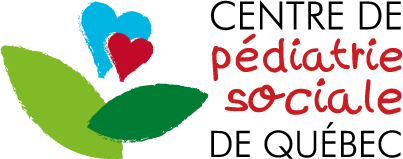 Assurer leur développement optimal en lien avec leur famille et les personnes significatives qui les entourent;
Construire des actions qui soutiendront les enfants et leur famille;
Renforcer leur pouvoir d’agir;
Favoriser leur guérison;
Centre de pédiatrie sociale de Québec
L’ergothérapie en pédiatrie sociale :
«Soutenir et favoriser le développement, la santé globale et la participation sociale des enfants à risque ou en situation de vulnérabilité, en vue de les aider à se réaliser, à s’intégrer et à s’épanouir dans leurs milieux de vie.» (Jasmin, 2012).

Promotion/prévention de la santé
Dépistage
Évaluation/Consultation
Interventions auprès de l’enfant, de la famille et autres milieux de vie de l’enfant
Soutenir, éduquer et outiller les parents et les autres personnes qui entourent l’enfant (famille élargie, CPE, école, etc.)
Favoriser le développement de l’enfant
Favoriser l’estime de soi et l’épanouissement de l’enfant
Intervention de groupe
Atelier de prévention et de dépistage pour les enfants et familles en situation de vulnérabilité
Promouvoir le jeu auprès des familles (Grondin, 2004)
Groupe d’intervention pour développer l’intérêt à l’écriture (Ducharme-Lapointe, 2005)
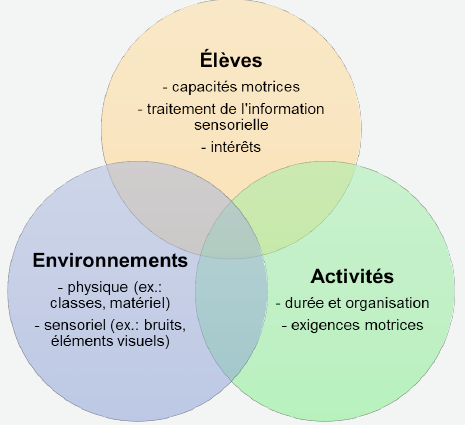 Ergothérapie en milieuscolaire
Service d’accompagnement et de coachingdes intervenants scolaires

Vise à soutenir les intervenants scolairespour favoriser la participation des élèvesprésentant un trouble du spectre de l’autisme

Interventions selon un modèle en paliers: trouver des solutions pour optimiser la participation des enfants aux activités à l’école (écriture, bricolage, transitions, apprentissages, routines, jeux)
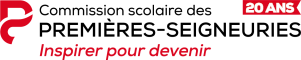 Interdisciplinarité à la Clinique d’enseignement en orthophonie de l’Université Laval
Stages interprofessionnels
Stages réalisés ou supervisés en collaboration interprofessionnelle: orthophonie et ergothérapie
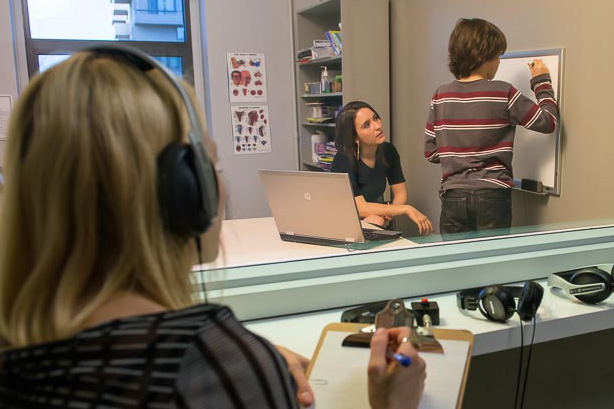 Clientèle d’enfants présentant uneproblématique de retard et trouble dulangage oral et écrit
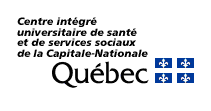 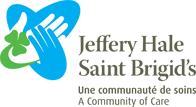 Clinique santé des réfugiésde la Capitale-Nationale
La Clinique santé des réfugiés est destiné aux personnes ayant le statut de réfugiés, installées dans la région de Québec.

Sa mission est d’aider les réfugiés à mieux connaitre et utiliser le réseau de services afin qu’ils s’intégrent au système de santé québécois.

La Clinique santé des réfugiés a été conçue pour offrir des services de santé adaptés à cette clientèle particulièrement vulnérable.
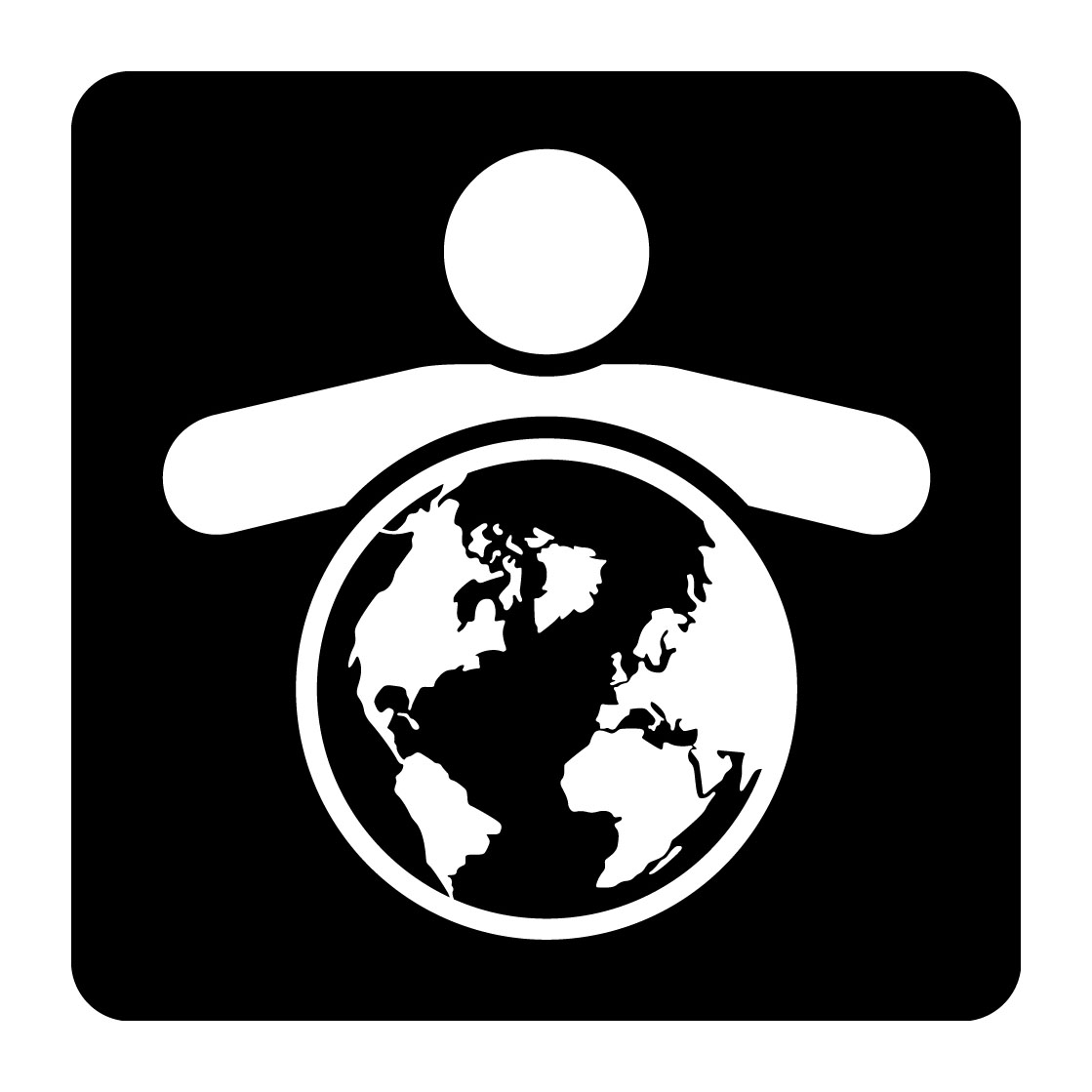 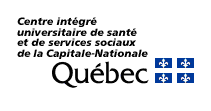 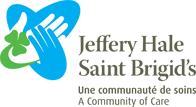 Clinique santé des réfugiésde la Capitale-Nationale
Évaluation populationnelle des besoins en participation occupationnelle
Déprivation occupationnelle
Participation occupationnelle
Justice occupationnelle

Planification d’une offre de service en ergothérapie
Habiliter à l’occupation
Développement et accès à des occupations signifiantes
Épanouissement occupationnelle
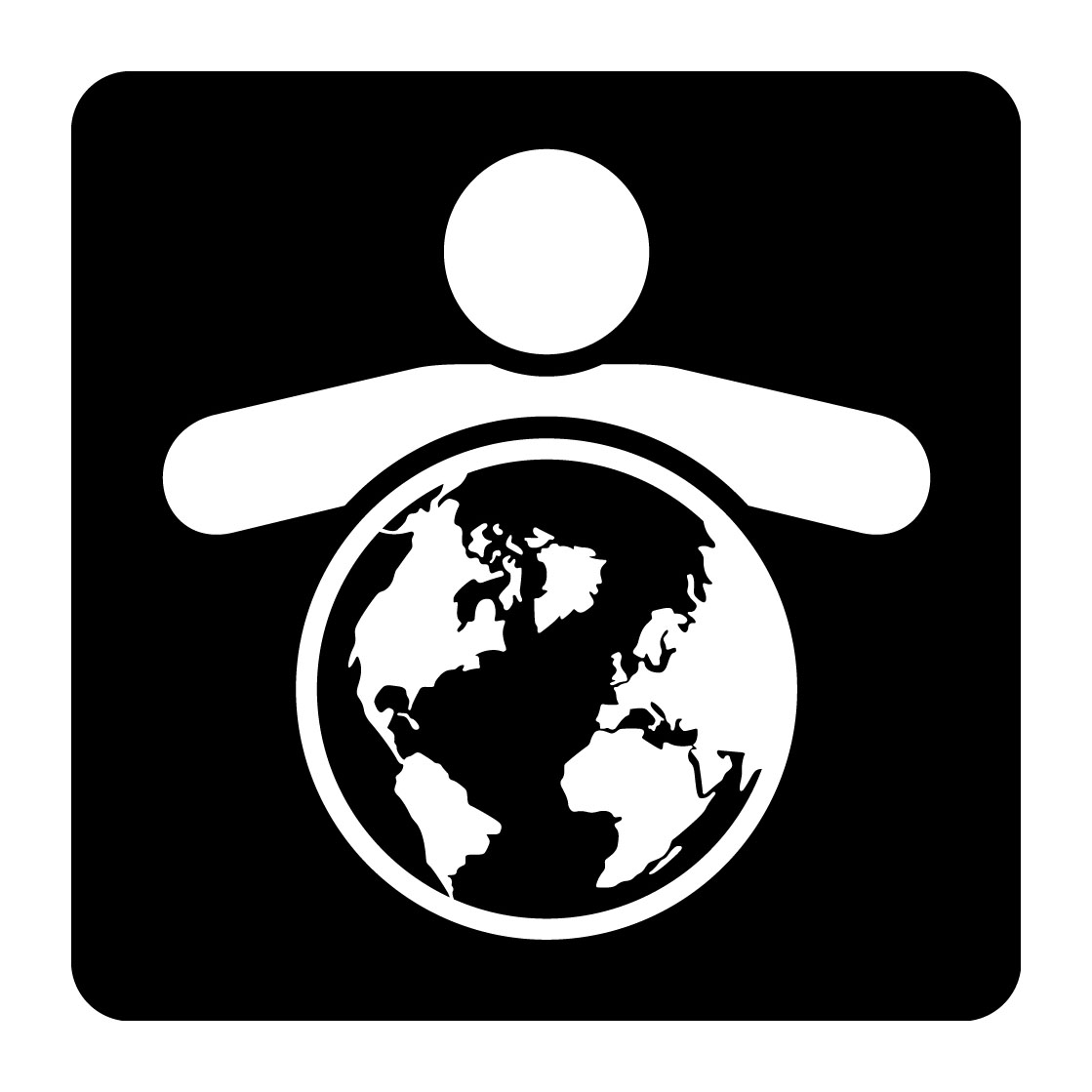 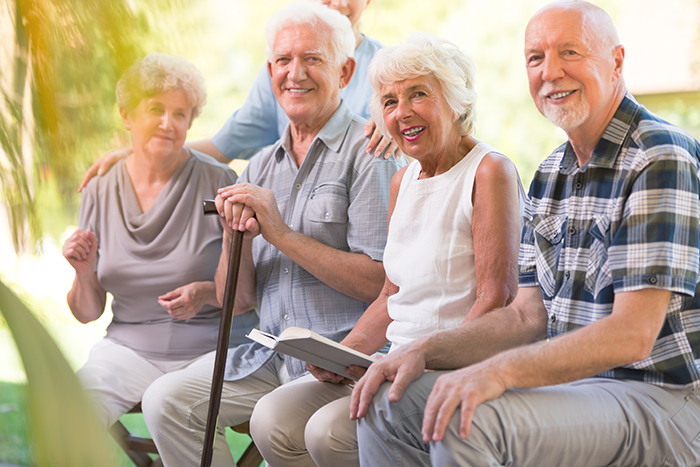 Ainés autonomes
Programme ayant pour but d’améliorerla participation sociale et la qualité de viechez les aînés :
nouvelles approches préventives permettantde mieux répondre aux besoins des aînés,elle s’intéresse plus particulièrement audomaine du vieillissement en santé 
soutenir le vieillissement actif et en santé 
développer un mode de vie sain et porteur de sens chez les aînés vivant à domicile
redonner la motivation pour que la personne puisse se prendre en main de manière autonome